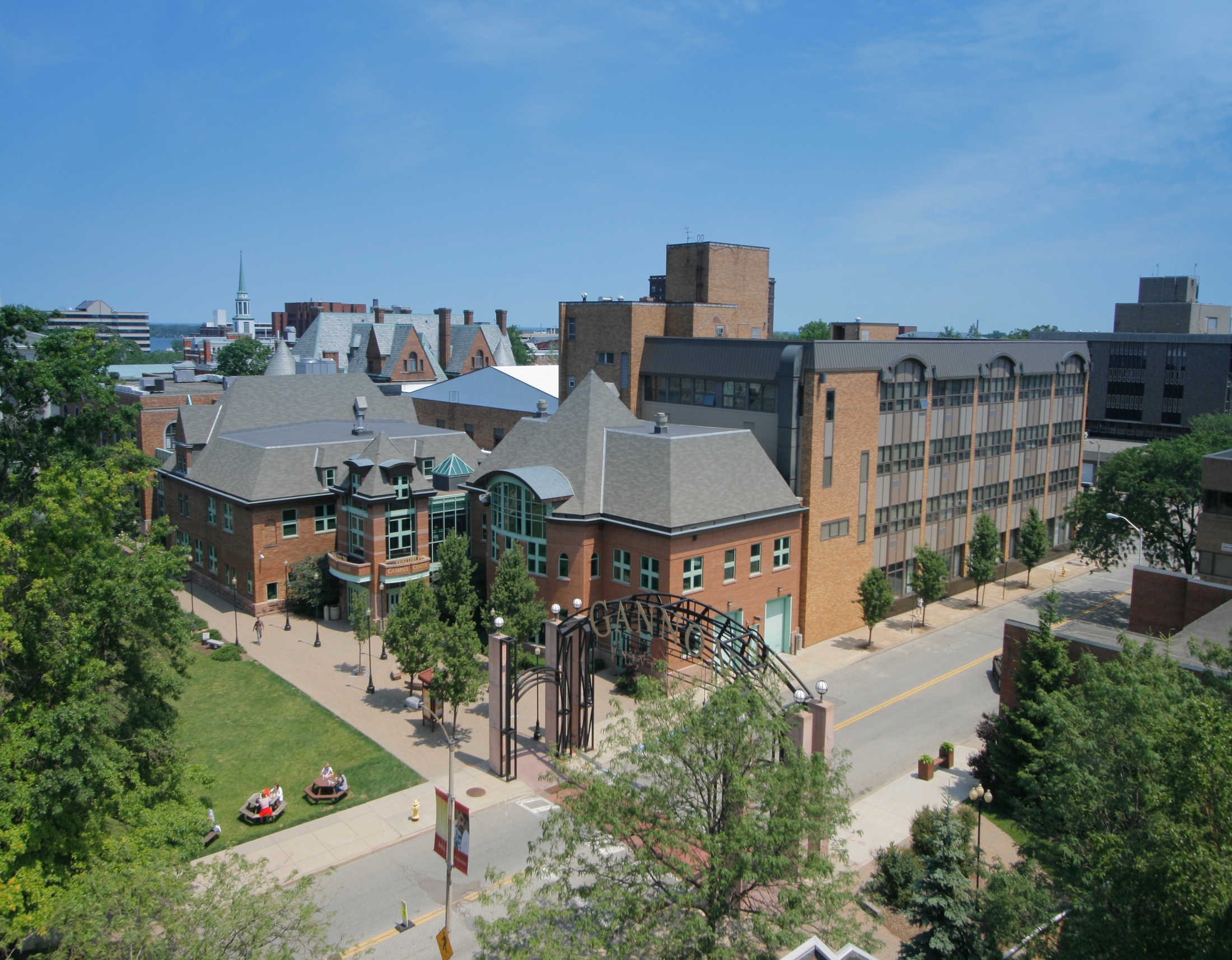 Gannon University
Believe in the Possibilities
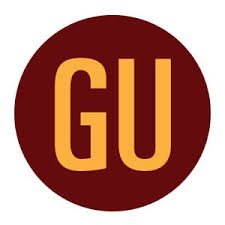 Highlights of the City of Erie
 4th largest city in Pennsylvania
 Population of 99,475
 Gem City - the sparkling lake
 4 Seasons!
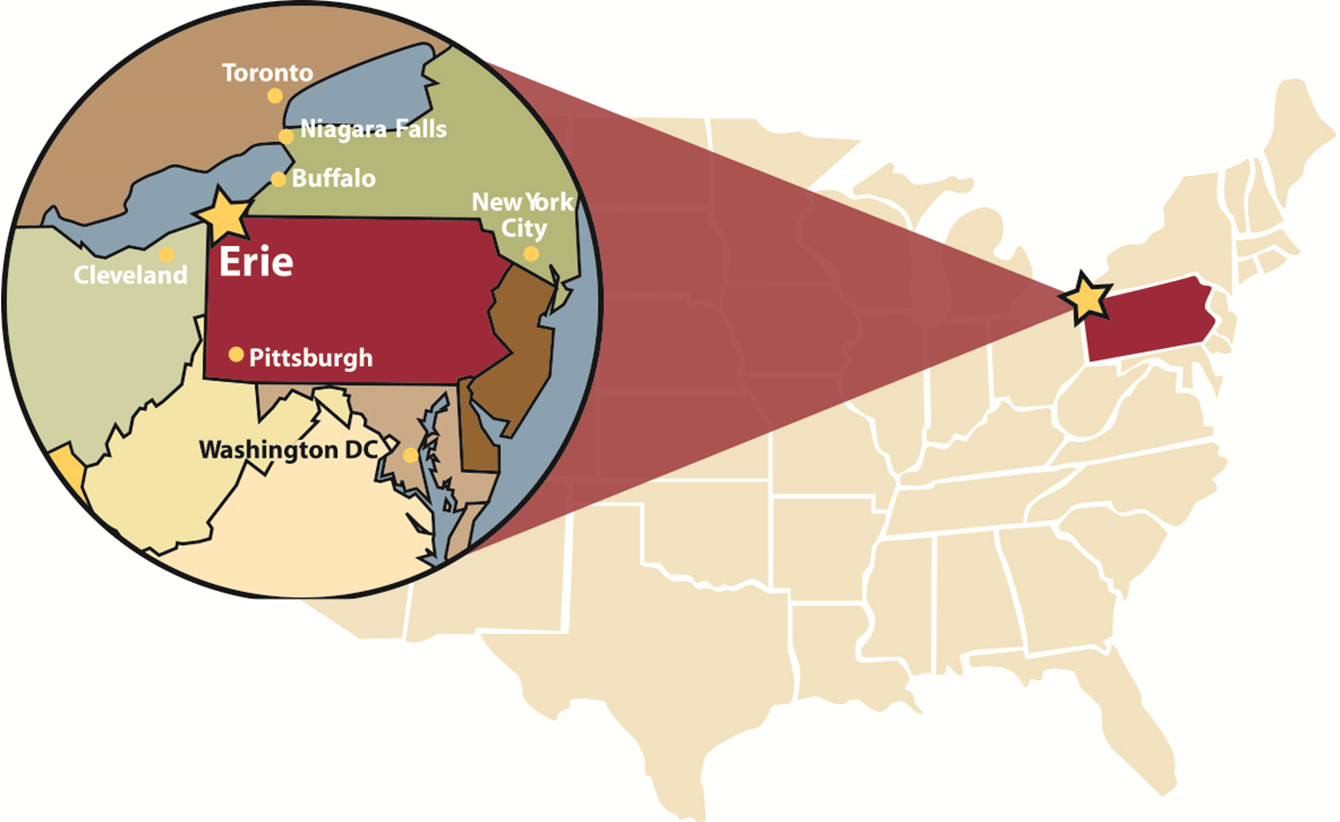 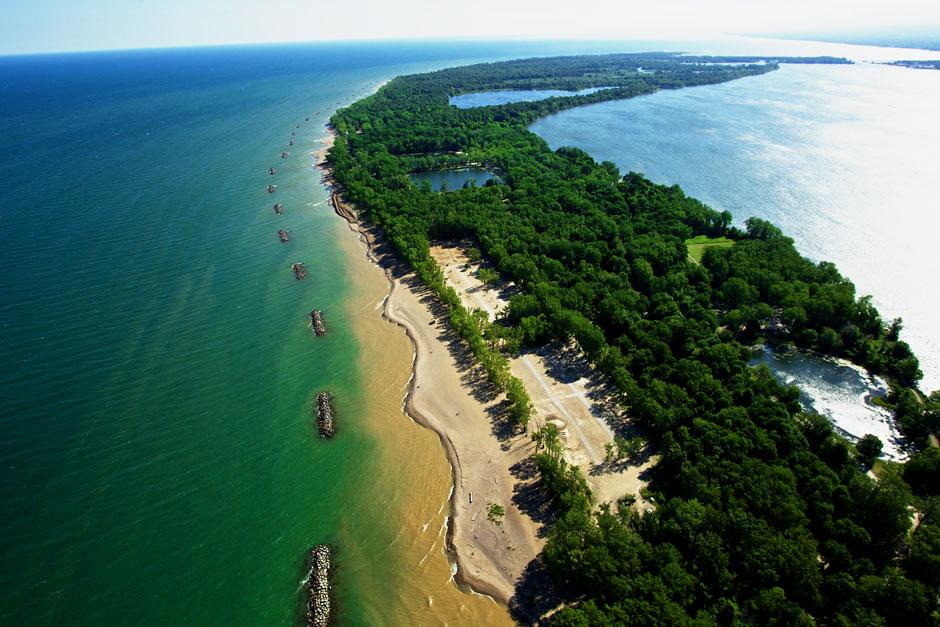 Recreational Opportunities
 Theaters, Sports Stadiums, Bayfront
 Presque Isle: 9 beaches, 13-mile bike trail
 Peach Street Shopping Area
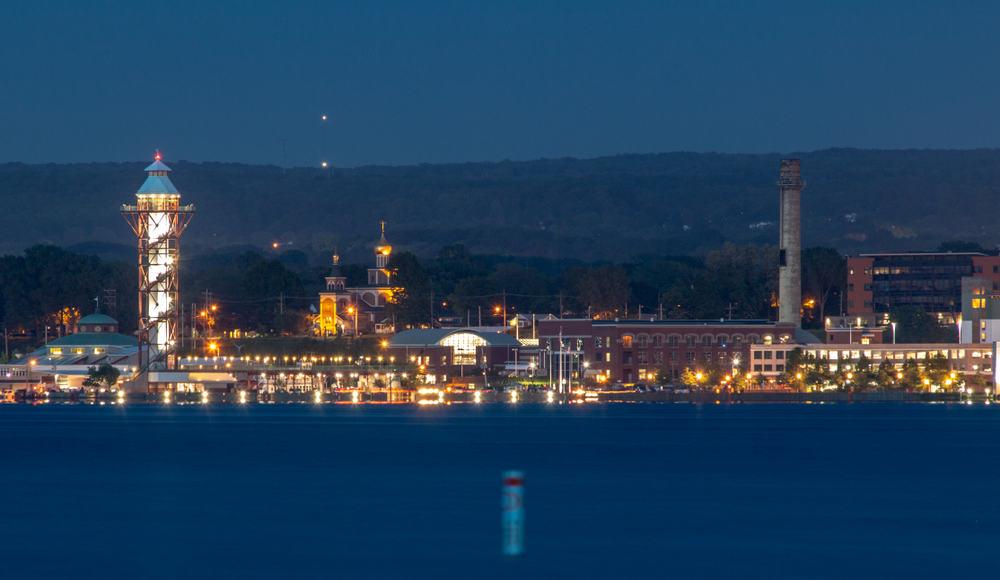 Where WE Are
Our Location
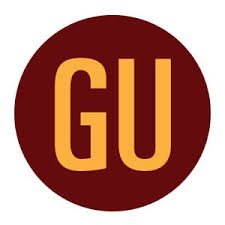 Know GU More
4,400+ Students 400+ Global Students
Student-to-faculty ratio of 13:1
Class size: Under 20
Location: Erie, PA
Founded in 1925
Where WE Stand 						
  
#218 in National Universities 
Ranked in the Top 25% in Engagement of Undergraduate Students in the Academic Experience – 
2020 Wall Street Journal College Ranking 
Top 10 “Best Value” University and Top Tier University in North Region – 
U.S. News & World Report’s Best College, 2019 Edition 
Top 100 Master’s Universities – 
Washington Monthly’s 2017 College Guide 
1 of 74 in the USA –
 Catholic College of Distinction:
Top 8% Contribution To Student Success – 
Brookings Institution:
12th Consecutive Year Top Tier University in North Region – 
Top Tier University in North Region:
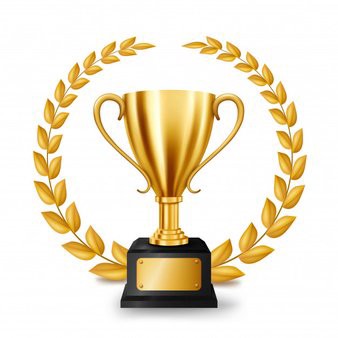 HIGHLY 
RANKED
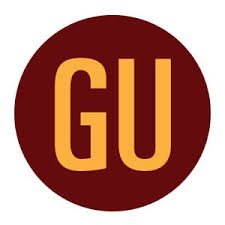 STEM MBA
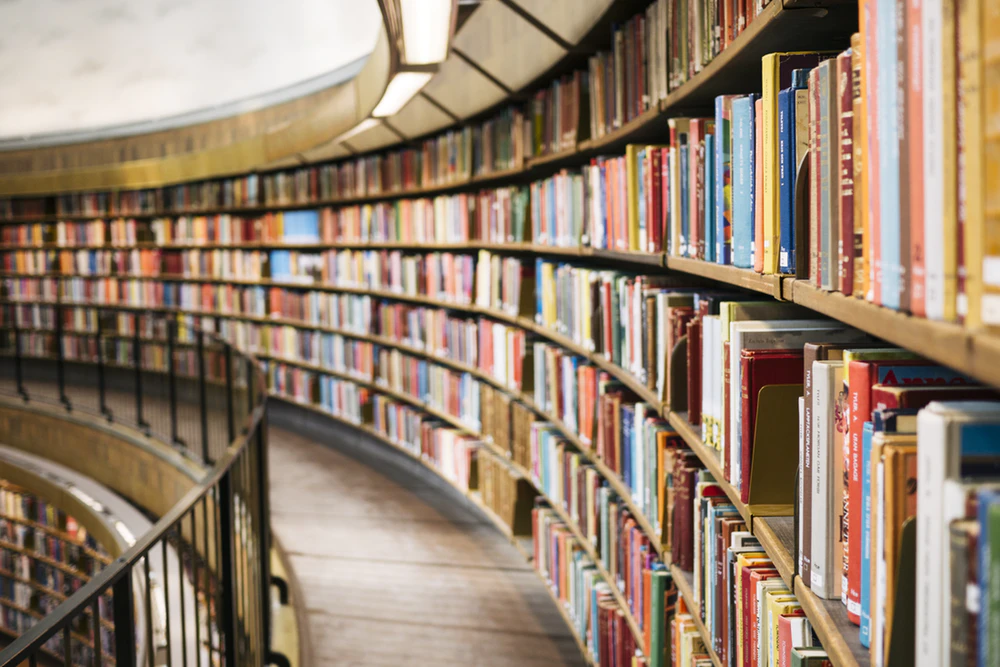 STEM Approved
Qualifies for up to
3 years OPT
No GMAT required
(unless GPA is under 3.0)
3-year Bachelor Degrees Accepted
3-YEAR BACHELOR DEGREES
Masters Program duration will be 2-2.5 years in duration for students entering with 3-year Bachelor Degrees
Acceptance letter and
I-20 will indicate a Masters Degree
Admitted Directly To Masters
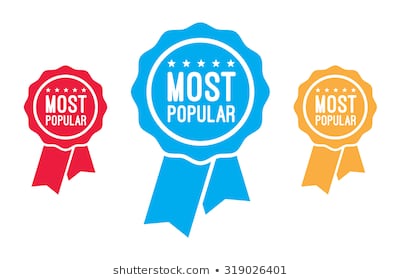 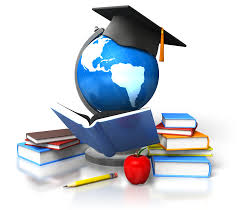 What WE Offer - Academics
4 Doctoral Degrees / 26 Master Degrees / 64 Bachelor Degrees
7 Associate Degrees / 11 Pre-Professional Programs
Gannon Popular Programs
Bachelor’s Level:
O Criminal Justice
O Journalism Communication
O Digital Media Communication
O Political Science
O Public Service and Global Affairs
O Public Health 
O Psychology
O Biology
O Chemistry 
O Biochemistry
O Medical Laboratory Science
Master’s Level:
O Business Administration
O Public Administration
O Health Communication
O Mechanical Engineering
O Engineering Management
O Computer and Information Science
Data Science
Information Technology
Software Engineering
O Electrical Engineering
O Embedded Software Engineering
O Mechanical Engineering
O Electrical Engineering
O Biomedical Engineering
O Industrial and Robotics Engineering
O Software Engineering
O Cyber Engineering
O Cybersecurity
O Management
O Finance
O Marketing
English language proficiency requirements
ESL placement test is administered to all students without a qualifying English scores to exempt them from English language training. 

*This is not an exhaustive list. There are some programmatic exceptions, see document library at the end of this presentation for more details.
IELTS
TOEFL
PTE
English3
UNDERGRADUATE DEGREES 2020 – 2021 ANNUAL EXPENSES
UNDERGRADUATE COSTS
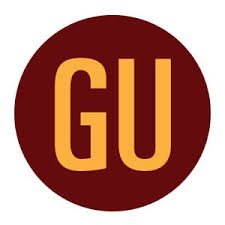 7
GRADUATE DEGREES 2020 – 2021 ANNUAL EXPENSES
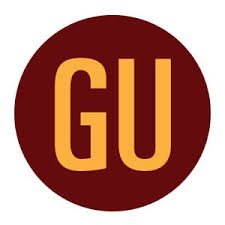 GRADUATE COSTS
8
Complete applications (South Asia)
GRADUATE (MASTER):
UNDERGRADUATE (BACHELOR):
Copy of your passport 
Diploma Completion Certificate 
Diploma Transcript (All Semester mark sheet)
Diploma Consolidated Marks Sheets
Bachelor Completion Certificate 
Bachelor Transcript (All Semester)
Bachelor Consolidated Marks Sheets
English Proficiency Scores (optional)
Resume/ Curriculum Vitae
3 Letters of Recommendation
Statement of Purpose/ Essay 
with student details and focused on the program applying in GU
Bank Statement showing a balance of $29,000 USD 
Affidavit of Support form
Copy of Passport
High school transcripts (10th, 11th and 12th) 
CV (If the gap is more than 2 years)
English Proficiency Scores (optional)
One letter of recommendation 
Personal Essay 
with student details and focused on the program applying in GU
Bank Statement showing a balance of $23,000 USD 
Recent Affidavit of Support from your sponsor
GPA 75% or 3/4
GPA 60% or 2.5/4 or 3/5
Backlogs: 5 to 8
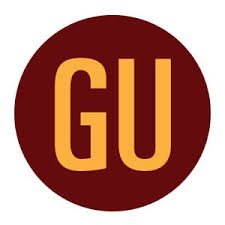 Bank Statement must be Color copy
Extra Points
Job Oppurtunities– 

While studying 
Academic Related
Clerical 
Normal 
 
After studying
Accommodation
 
Off Campus 
On Campus 
 
Escort Service 

Incubator System 
 
Transportation 
 
Open Door Policy 

No Application fee

No application Deadline

Admission Decision within 3-5 business working days
Intake: Spring / Summer / Fall
GRE  / GMAT
Mock Visa Interview
5000 USD Non-Refundable Deposit
GLOBAL ADMISSION ANDOUTREACH STAFF
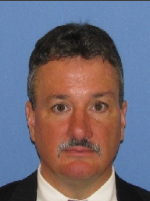 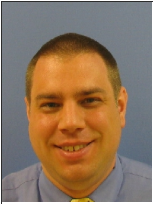 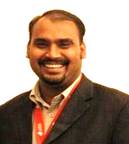 TOM HASSETT
Associate Vice President
hassett001@gannon.edu
DUSTIN CASSELL
Director 
cassell005@gannon.edu
RATHEESH RAVI
Regional Director
ravi002@gannon.edu
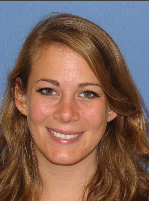 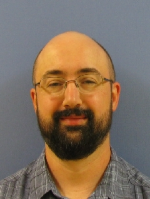 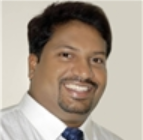 DAVID STEWART
Assistant Director
stewart052@gannon.edu
KIRAN DEVINENI
Regional Application Manager
devineni001@gannon.edu
EMILY ERNES
Associate Director
ernes001@gannon.edu
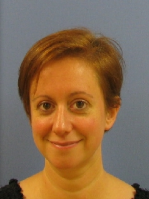 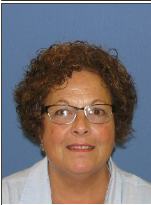 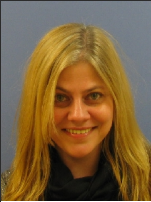 LYNNE 
Admin Secretary & PDSO 
wright033@gannon.edu
KELLY SCHULTZ
Secretary
schultz030@gannon.edu
ADELE GROSS
Applications Processor
gross013@gannon.edu
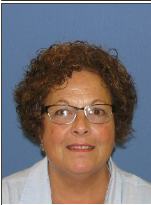 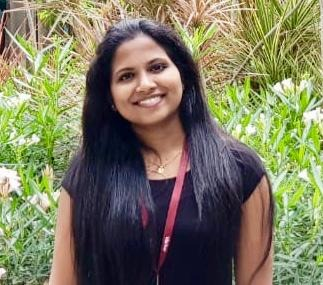 SOUMYA S
Student Advisor
+91-96 1123 8899
cassell005@gannon.edu
cassell005@gannon.edu
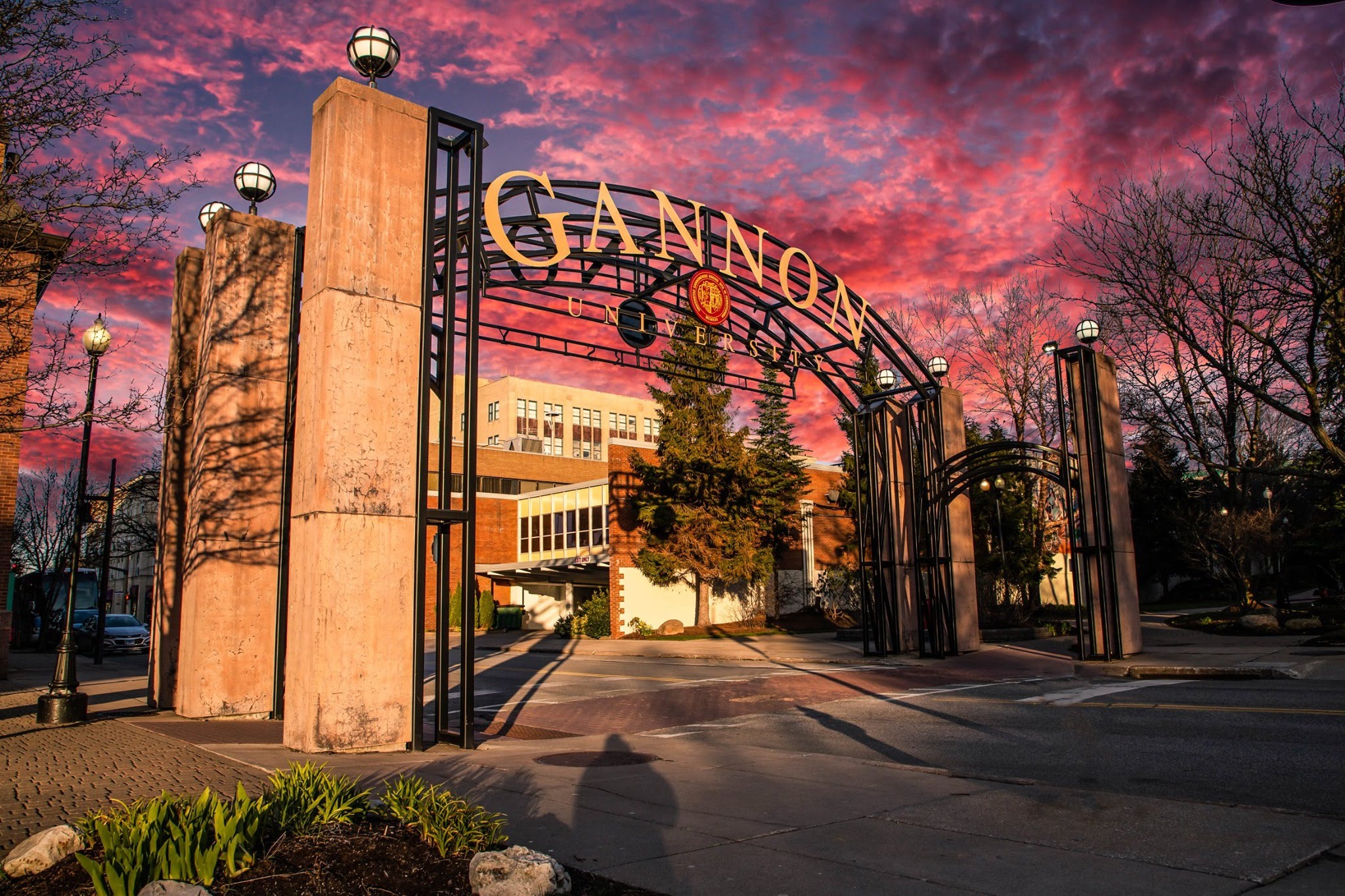 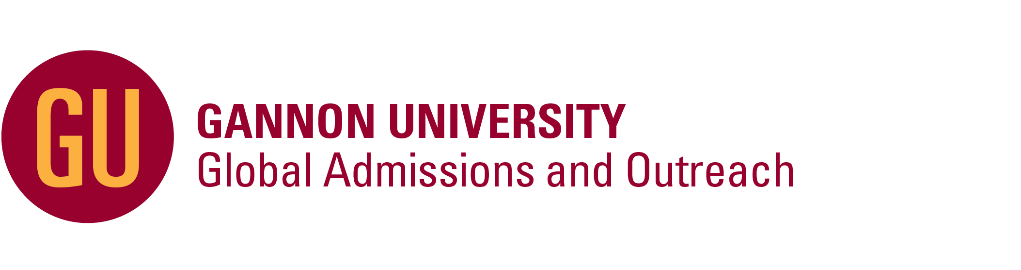 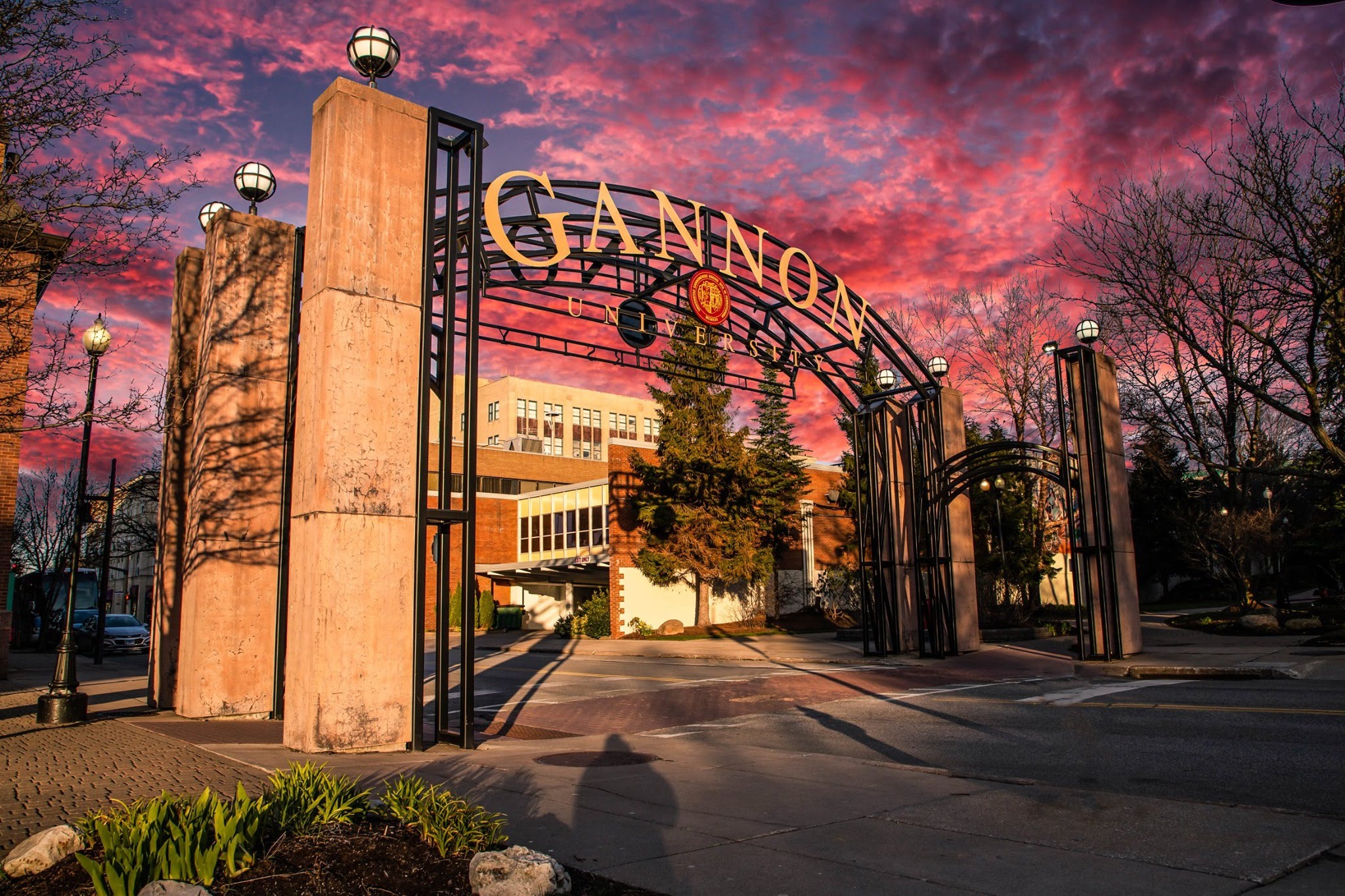 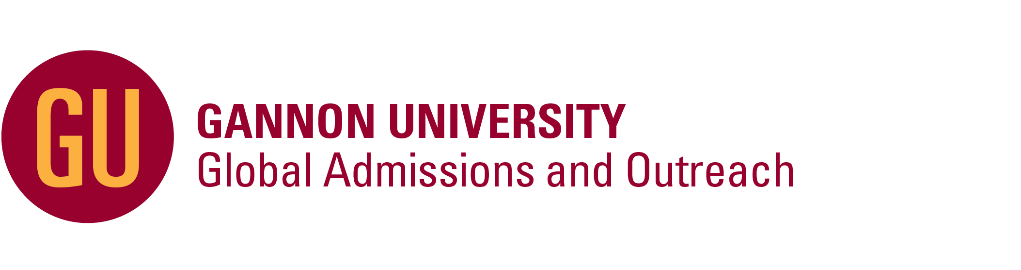 THANK YOU
Questions?
EMILY ERNES

ASSOCIATE DIRECTOR
GLOBAL ADMISSIONS
+1-440-812-8862
ERNES001@GANNON.EDU
WWW.GANNON.EDU
+91-96 1123 8899
RAVI002@GANNON.EDU
+91-89 7175 7788
WWW.GANNON.EDU
cassell005@gannon.edu
cassell005@gannon.edu
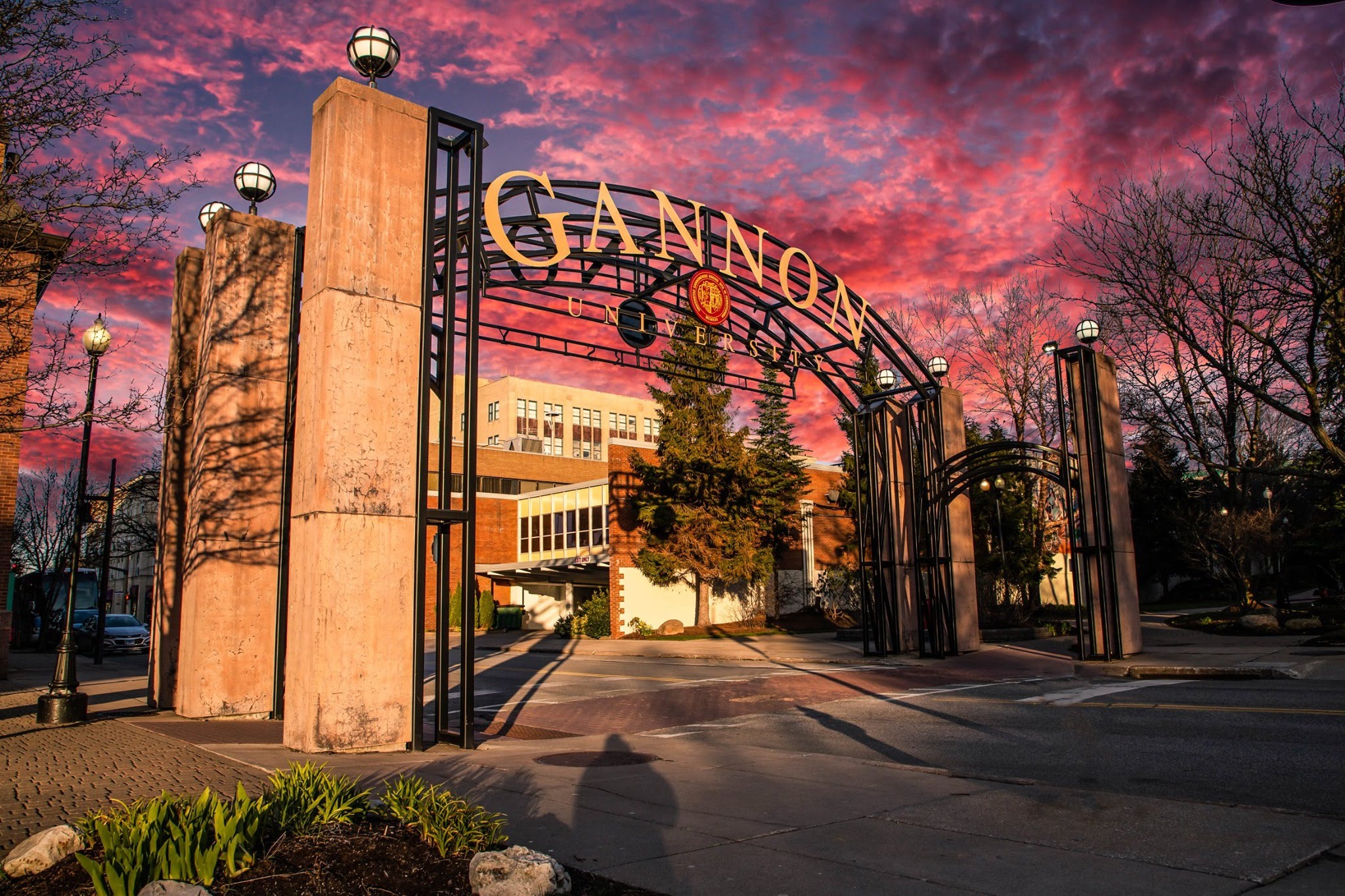 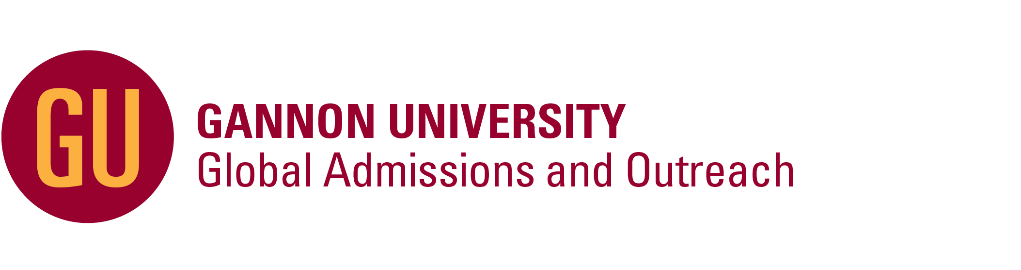 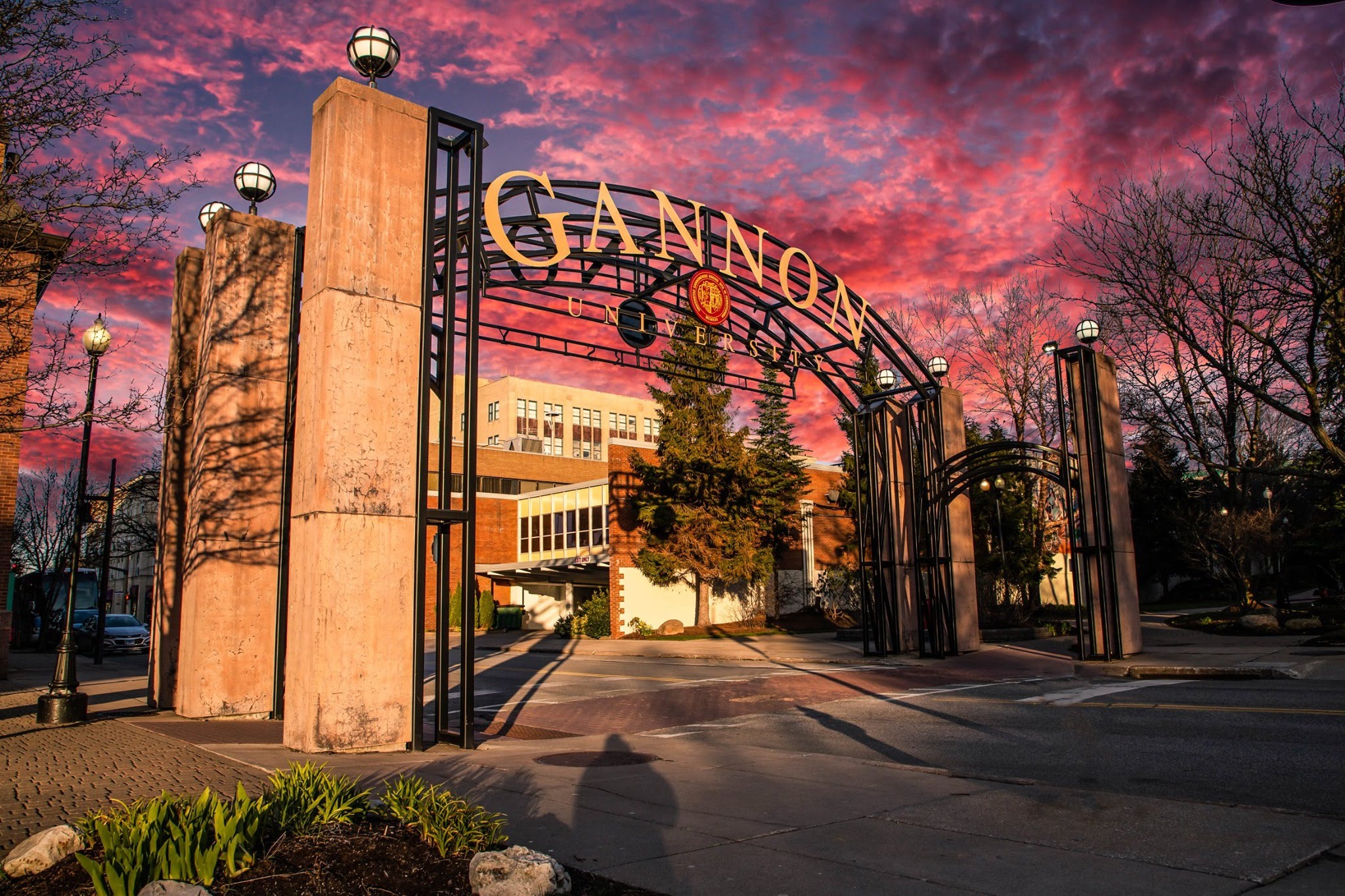 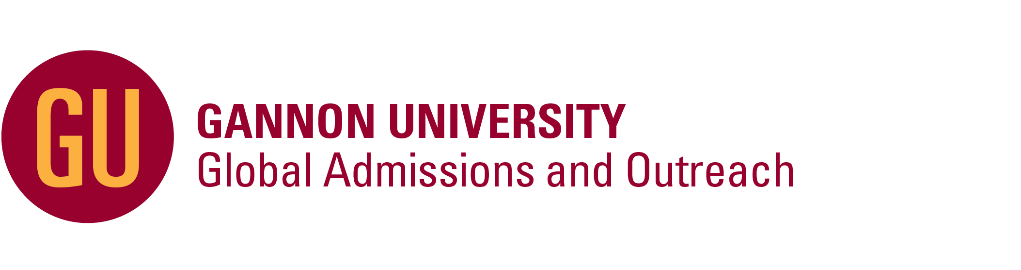 THANK YOU
THANK YOU
EMILY ERNES

ASSOCIATE DIRECTOR
GLOBAL ADMISSIONS
RATHEESH RAVI
Regional Director
ravi002@gannon.edu 
ratheeshkply - Skype
+1-440-812-8862
ERNES001@GANNON.EDU
WWW.GANNON.EDU
+91-96 1123 8899
RAVI002@GANNON.EDU
+91-89 7175 7788
WWW.GANNON.EDU